1
3
2
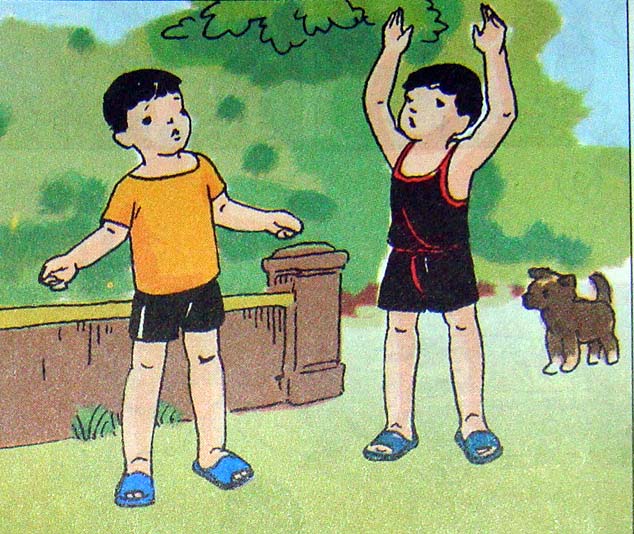 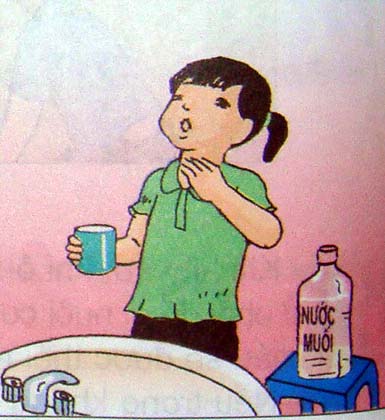 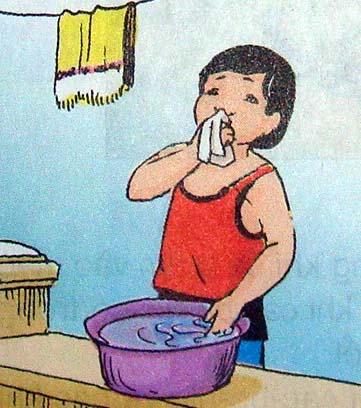 Thảo luận nhóm
+ Tập thở sâu vào buổi 
sáng có lợi gì?
+Hằng ngày, chúng ta
 nên làm gì để giữ sạch 
mũi họng?
www.themegallery.com
1
1
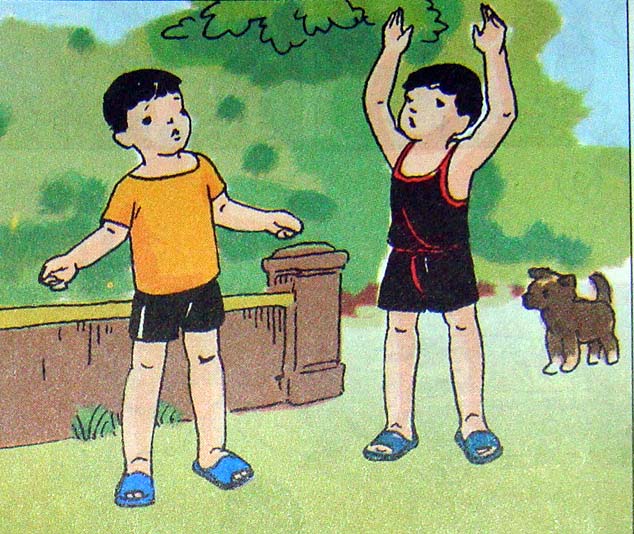 Tập thở sâu buổi sáng giúp ta được hít thở không khí
 trong lành, ít khói bụi rất có lợi cho sức khoẻ.
www.themegallery.com
2
2
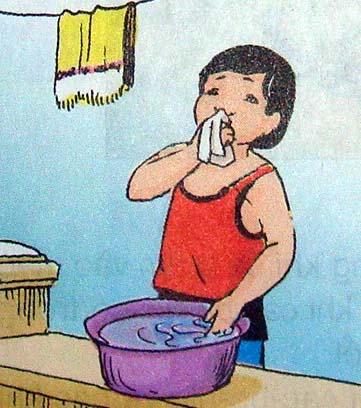 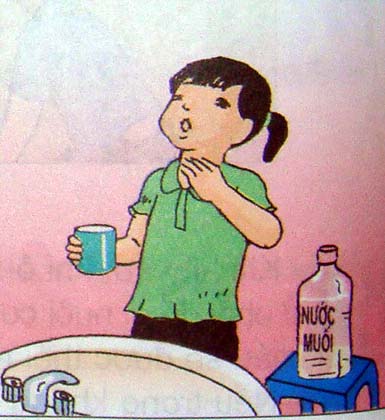 - Lau sạch mũi, súc miệng bằng nước muối để tránh
 bị nhiễm trùng các bộ phận của cơ quan hô hấp.
www.themegallery.com
7
6
5
4
8
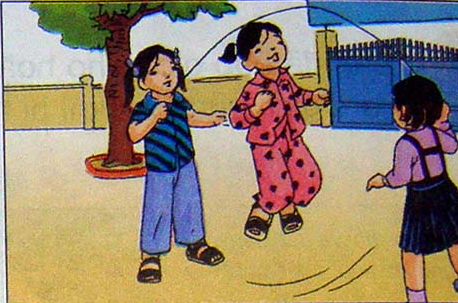 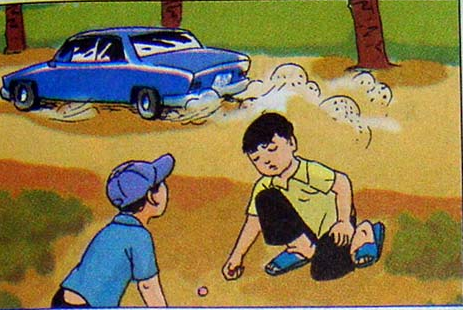 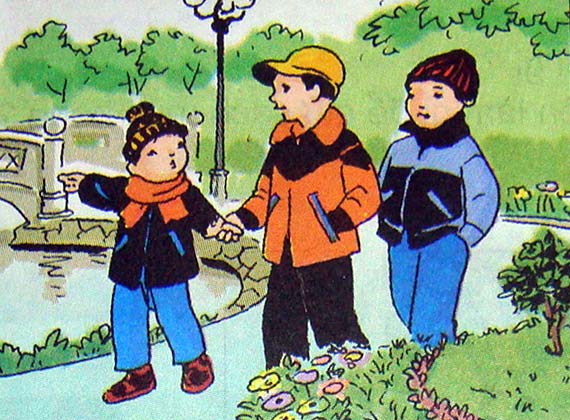 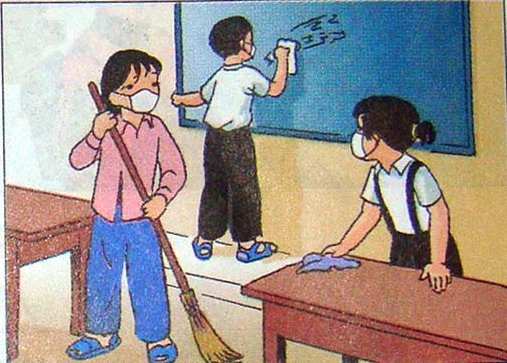 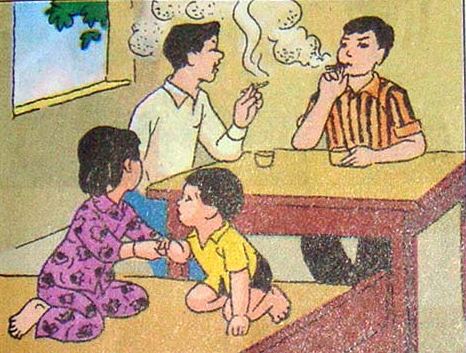 Trao đổi nhóm đôi
+ Chỉ và nói tên 
những việc nên và
không nên làm để 
bảo vệ và giữ gìn 
cơ quan hô hấp ?
+Bạn đã làm gì để
 bảo vệ cơ quan 
hô hấp?
www.themegallery.com
4
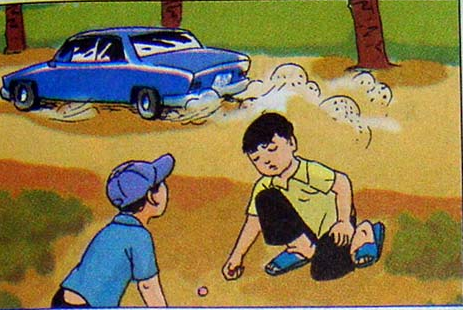 + Chỉ và nói tên việc nên và không nên làm để bảo vệ
và giữ gìn cơ quan hô hấp ?
+ Không nên chơi ở nơi có nhiều khói và bụi.
www.themegallery.com
5
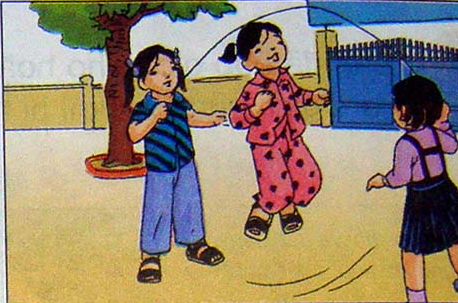 + Chỉ và nói tên việc nên và không nên làm để bảo vệ
và giữ gìn cơ quan hô hấp ?
+ Nên vui chơi ở nơi có không khí trong lành.
www.themegallery.com
6
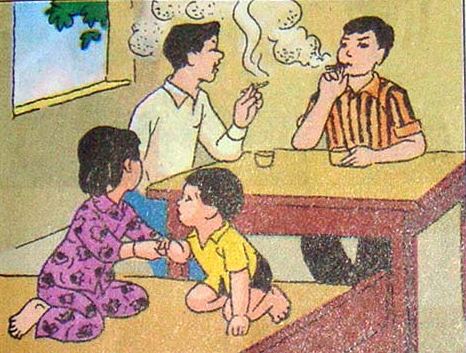 + Chỉ và nói tên việc nên và không nên làm để bảo vệ
và giữ gìn cơ quan hô hấp ?
+ Không nên chơi ở nơi có nhiều khói thuốc lá.
www.themegallery.com
6
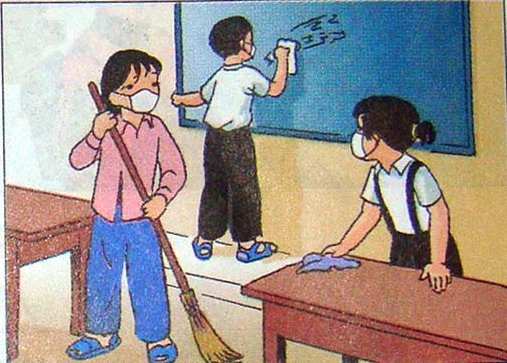 + Chỉ và nói tên việc nên và không nên làm để bảo vệ
và giữ gìn cơ quan hô hấp ?
+Nên đeo khẩu trang khi làm vệ sinh lớp học.
www.themegallery.com
6
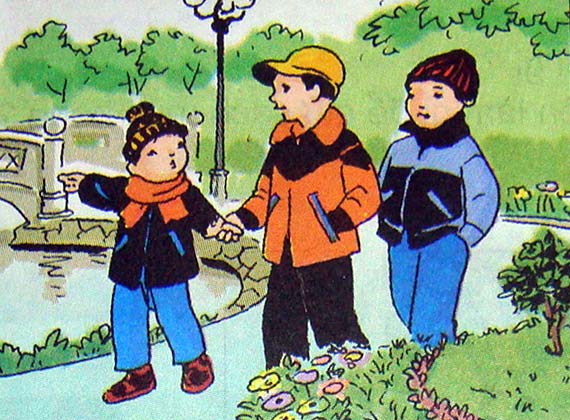 + Chỉ và nói tên việc nên và không nên làm để bảo vệ
và giữ gìn cơ quan hô hấp ?
+Nên giữ ấm cơ thể vào mùa đông .
www.themegallery.com
+ Em đã làm gì để bảo vệ cơ quan hô hấp?
- Giữ ấm cổ, ngực vào mùa đông.
- Đi ngoài đường phải mang khẩu trang, tránh nơi 
có khói thuốc lá và bụi….
+ Các em có thể làm những gì ở nhà và xung quanh
 khu vực nơi các em sống để bảo vệ bầu không khí
 trong lành?
-Quét dọn nhà cửa, trồng cây xanh, giữ vệ sinh nơi ở…
www.themegallery.com